Slopes South Access
Agenda
Goal
Goals
Provide PERMANENT LOCAL access to the Slopes Community via a South Entrance

Provide solution for School Buses to continue pick up and drop off

Understand Emergency temporary access plans from the City

Capture the City’s position with the closure of the South Entrance
Points of Discussion
Background
Slope South Access has been using Alberta Infrastructure land (TUC) for the last 20+ years
Alberta Transportation (AT) has notified the Slopes community that this will no longer be available after December 31st 2019 due to West Calgary Ring Road Construction 
With this closure, the Slopes community will be limited access from the one gate on the North side. 
Alberta Transportation met with The Slopes Community Association on October 24, 2019 and discussed the emergency access gate off Lower Springbank Road.
Supportive Remarks
The Slopes is 2km (3.3 min) from top to bottom with a large incline. 
With the closure of the South access residents will be required to use the 17th Avenue exit which will create added traffic on 17th Avenue and 69th Street for residents to go South or East towards Signal Hill.
Recent weather conditions in November 2019 left traffic having to back down the hill near the North gate to exit through the inbound gate. Situations like this are dangerous for all vehicles involved
Due to the road incline being a hazard, all school buses entering our community only use the South Gate. The Slopes community has contacted the CBE as they were unaware of AT’s decision to close the South Gate.
Community Petition
On October 16th we shared the news of the south gate closure looking for support from the Slopes Community
Within a few days we had over 45 unique addresses respond to our petition for closure
School bus transportation comes to the community 6 times daily
No public transportation access available to the community
Link to Petition Details
Proposed South Access
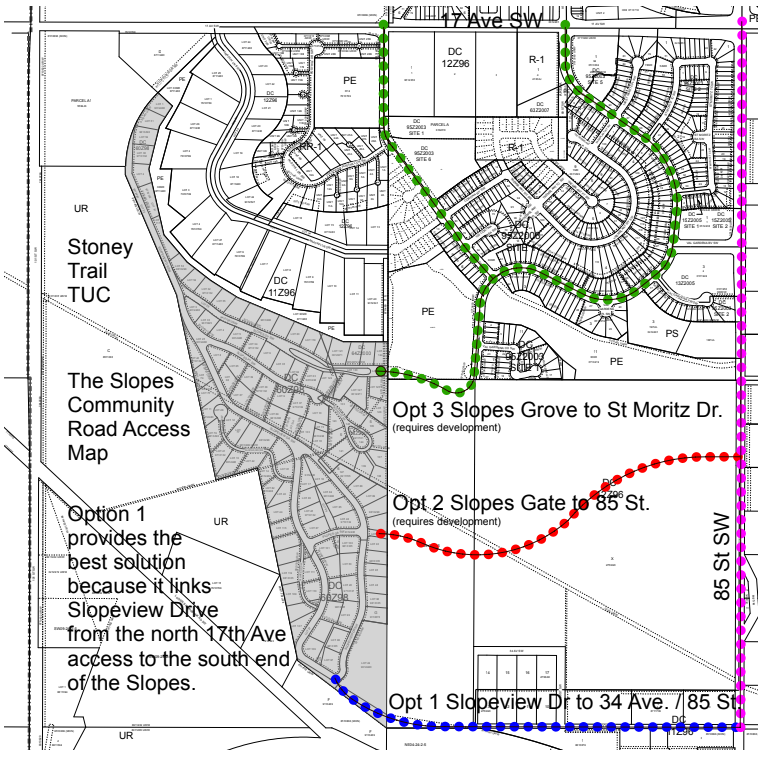 Option 1: Slopeview Drive to 34 Avenue/85th Street 
 Provides the best solution because it links to Slopeview Drive connecting 17th Avenue on the North all the way to the South end of the Slopes
Small adjustment from current state with little impact to the current structure
 Option 2: Slopes Gate to 85th Street SW
Once planned as the location for the Gate but there are development requirements
 Option 3: Slopes Grove to St. Moritz Dr SW
Also requires development but does not resolve the need for a south exit as this will still connect to 17th Avenue
Next Steps
Next Steps
Alberta Transportation is awaiting a letter sent to The Slopes Community Association from The City in relation to this gate to understand the City’s position.
ACTION REQUIRED:
City to provide letter based on our discussion and any other findings to support a permanent local south access to the Slopes (protected by a Slopes gate)
City to support a month to month lease with Alberta Transportation until the current south gate construction begins
Timing: ASAP (Dec 31st 2019 it is set to close)

Upon receipt, Alberta Transportation will be able to prepare a memo and determine whether a south access into The Slopes can remain.
Thank you